“Imposto de renda pessoa física 2017/2016 o papel do contador.”
Prof. Msc Oscar Lopes da Silva

Mestre em Contabilidade e Finanças pela UFPR
Conselheiro do CRCMG
Coordenador do Grupo de Trabalho da Elaboração de Provas do Exame de Suficiência do Sistema CFC/CRCs.
Coordenador do Grupo de Trabalho de 
    Elaboração do Balanço Socioambiental 
    do CRCMG há 10 anos.
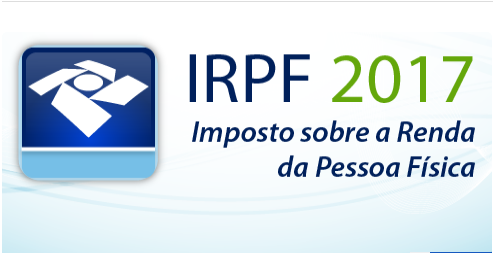 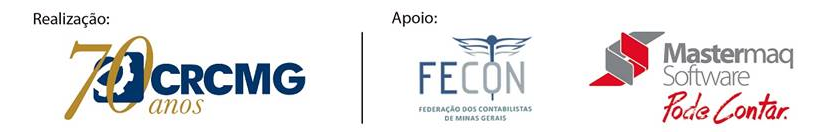 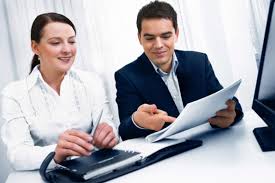 O PAPEL DO CONTADOR É
TÃO RELEVANTE QUANTO A DE UM DOMADOR DE LEÃO.
LEVAR AO CLIENTE AS MELHORES SOLUÇÕES PARA A ELABORAÇÃO
DO IRPF.
DAR TRANQUILIDADE AO CLIENTE COM SEGURANÇA.
APRESENTAR UM PLANEJAMENTO TRIBUTÁRIO PARA O 
CLIENTE PARA QUE ELE TENHA A CERTEZA DE QUE 
PAGA IMPOSTOS ADEQUADOS.
TRABALHAR COM ÉTICA E PROMOVER A QUALIDADE NA ELABORAÇÃO DO IRPF
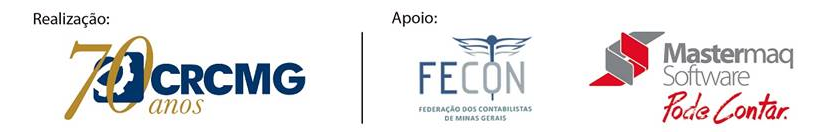 Imposto de renda pessoa física não é simplesmente preencher uma declaração
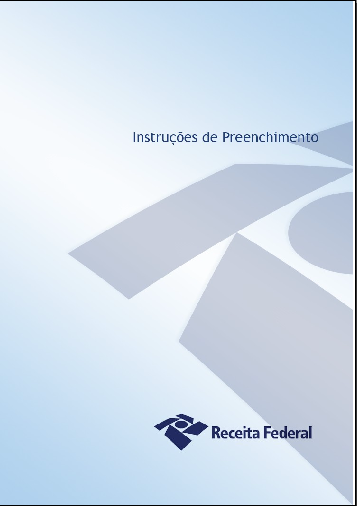 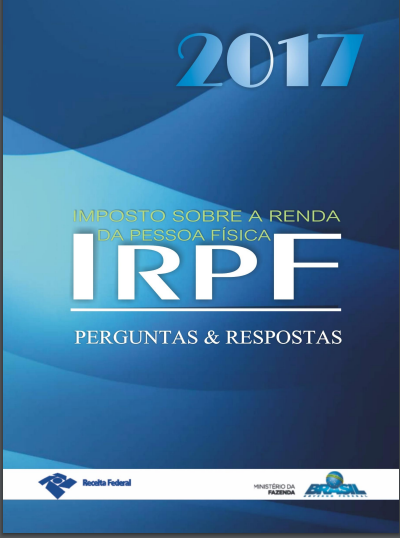 Precisa conhecer e saber responder tudo.
Precisa ter visão tributária.
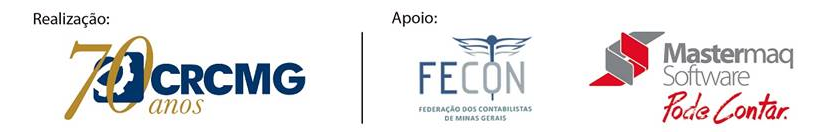 Precisamos estudar e saber muito para elaborar uma declaração
Por exemplo:

Quem sabe o que é Laudêmio?
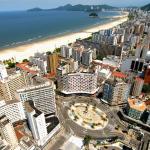 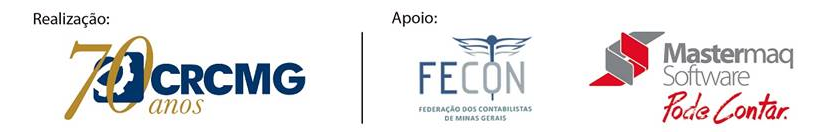 LAUDÊMIO
É uma tarifa de 5% sobre o valor venal ou da transação do imóvel a ser paga à União quando ocorre uma transação onerosa com escritura definitiva dos direitos de ocupação ou aforamento de terrenos da União, como terrenos de marinha. 
Não é imposto nem taxa, portanto, 
não se caracteriza 
como um tributo.
Quem paga é quem vende o imóvel ou terreno.
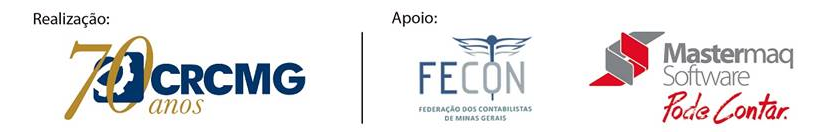 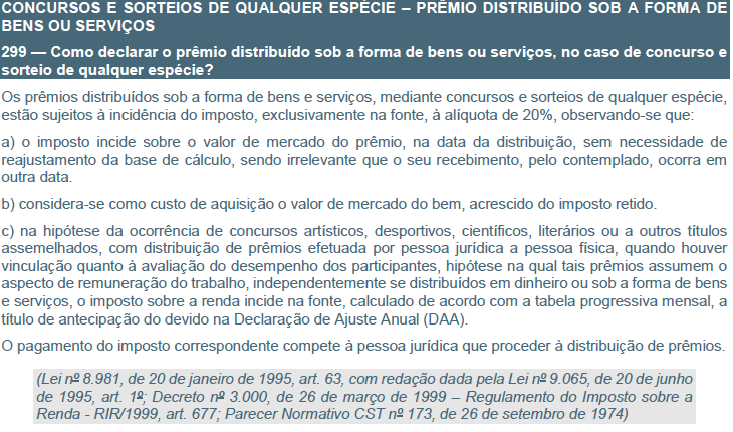 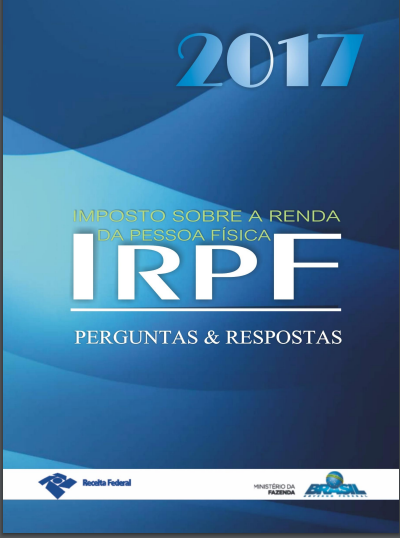 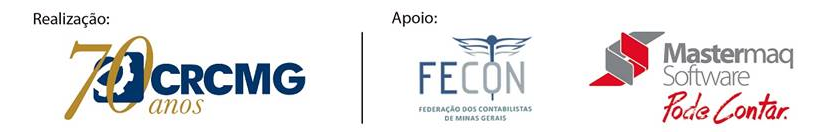 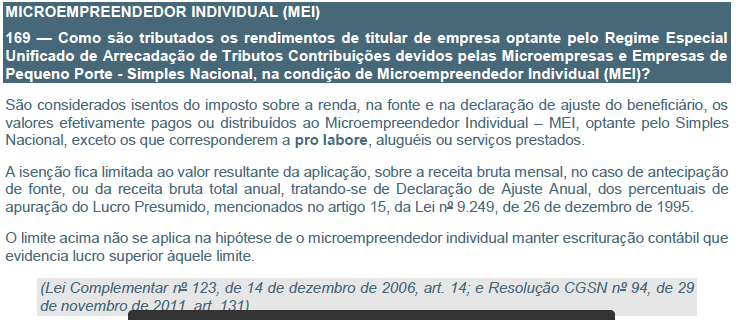 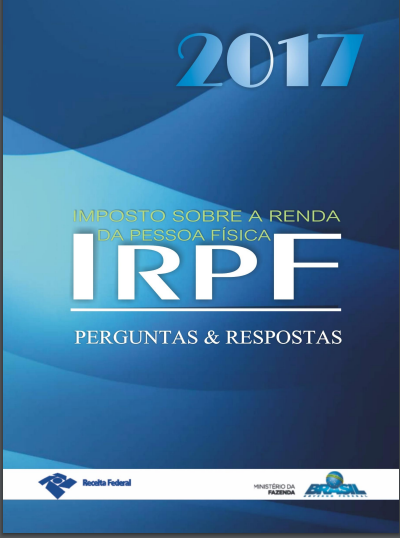 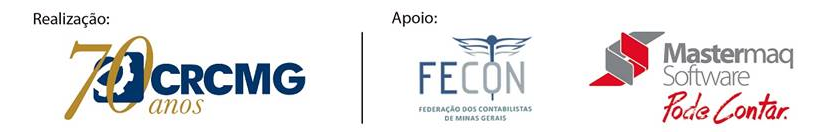 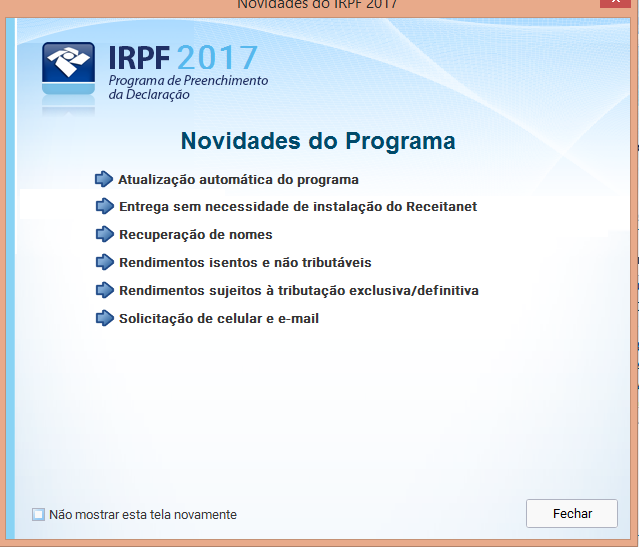 Cada vez mais complexo e mais fácil de preencher
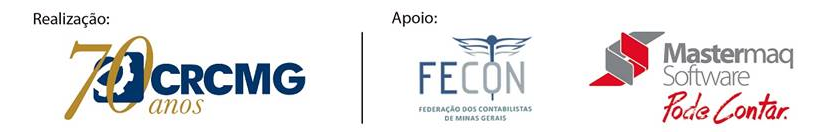 Obrigatoriedade
Limites
Contribuição oficial
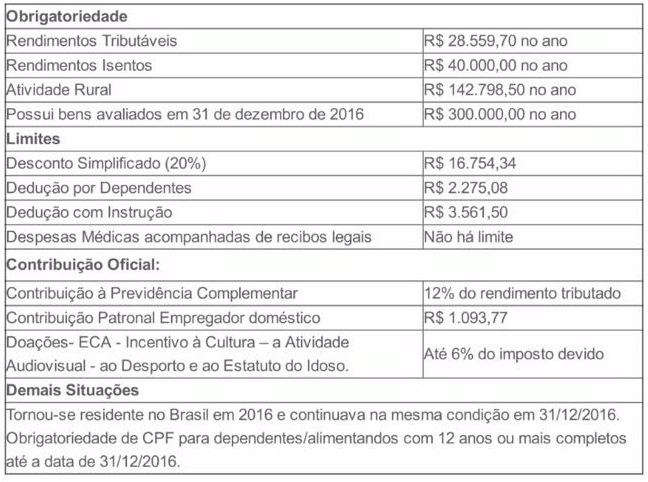 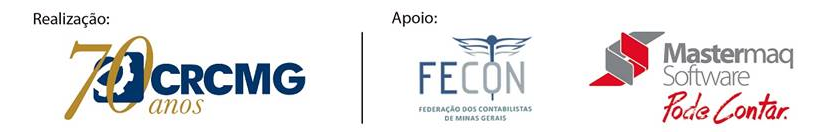 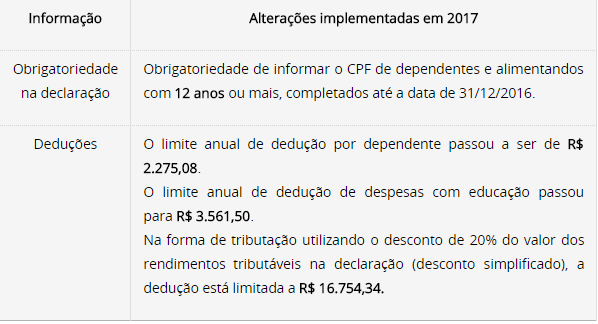 Informações mínimas
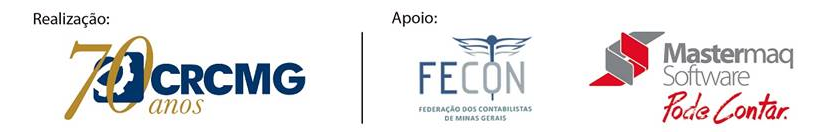 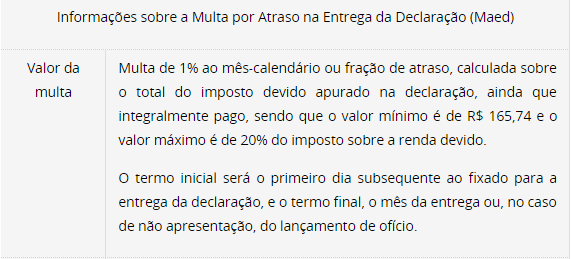 Permanece a mesma regra e percentual e valor
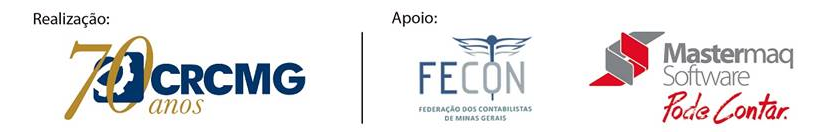 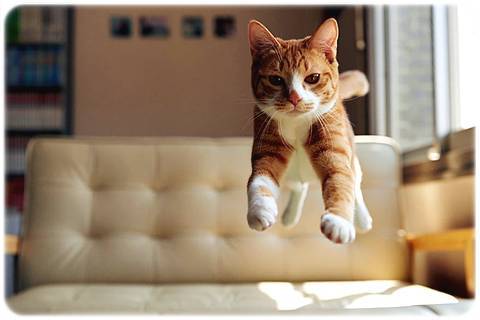 Esse é o pulo do gato!!!
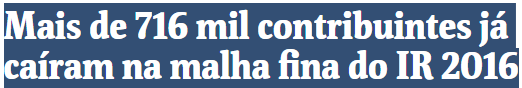 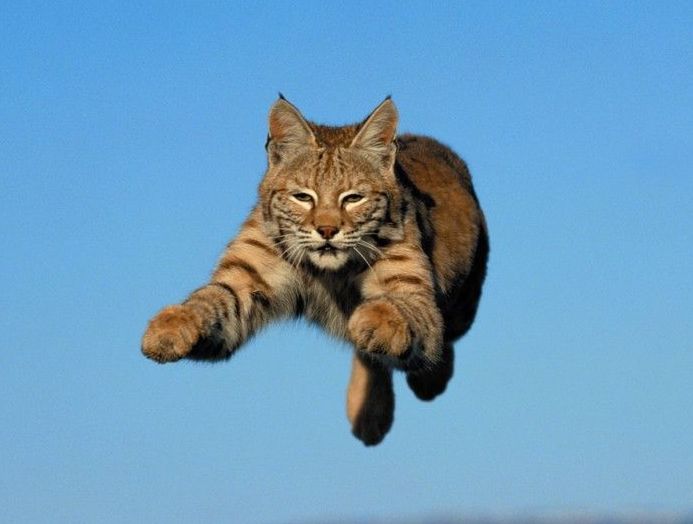 Ganhar dinheiro arrumando o que o leigo fez de errado.
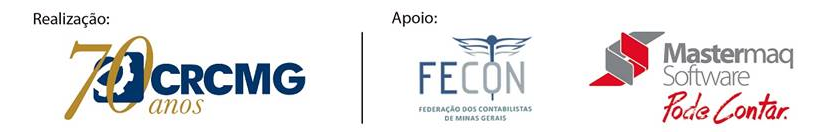 DIMOF - Declaração de Informações sobre Movimentação Financeira
DECRED - Declaração de Operações Com Cartões de Crédito
DIMOB - Declarações de Informações sobre Atividades Imobiliárias), 
DOI - Declaração sobre Operações Imobiliárias
Siscoserv -  Sistema Integrado de Comércio Exterior de Serviços, Intangíveis e Outras Operações que Produzam Variações
no Patrimônio.
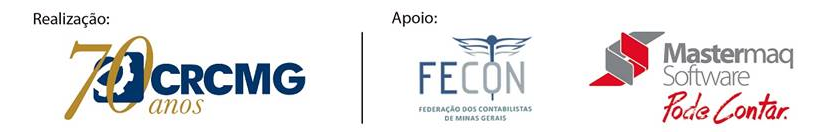 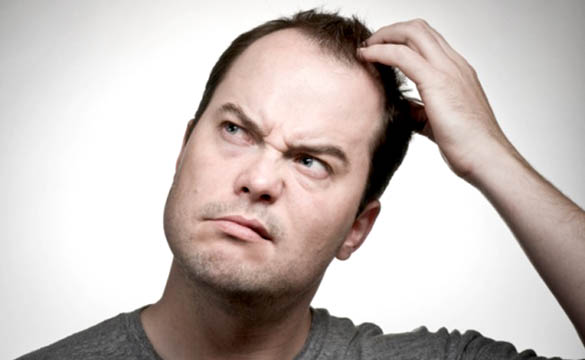 Empresas Regulamentadas
Fluxo de Caixa
Clientes em malha 
Área de restrição
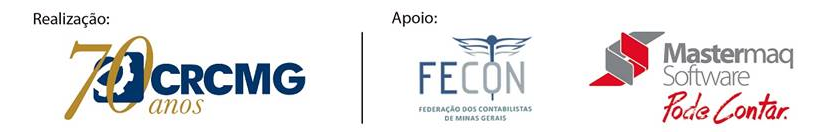 Ganhos de capital 
Livro caixa
Atividade Rural
Aplicações Financeiras – Renda Fixa e Variável
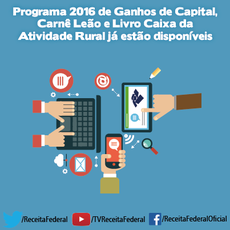 Obrigatoriedade
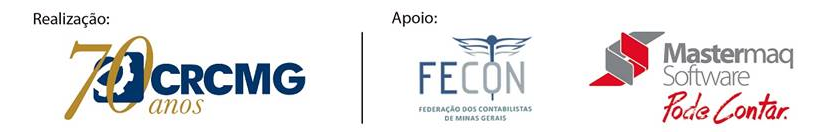 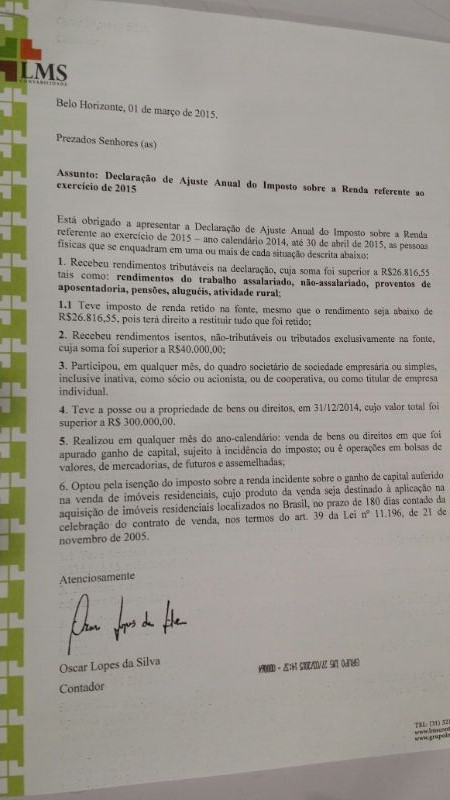 DICAS DE SUCESSO

Envie uma carta para seu cliente em fevereiro.
Antecipe as informações da obrigatoriedade a ele e já peça os documentos.
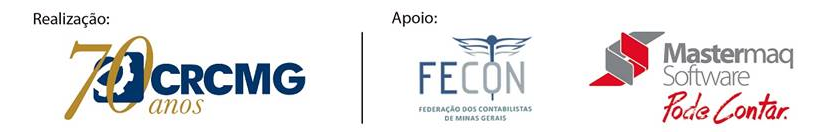 DICAS DE SUCESSO
Antes de transmitir a declaração confira a declaração com as fontes pagadoras que foram enviadas na DIRF.
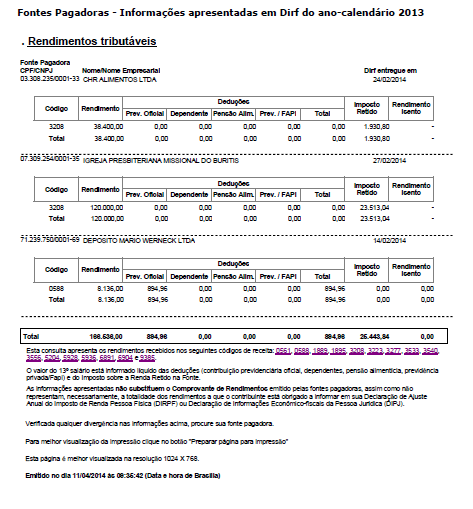 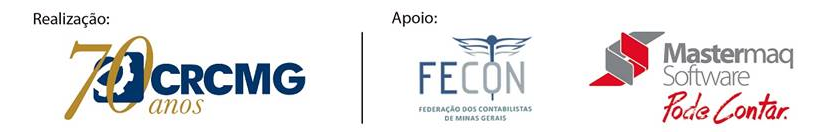 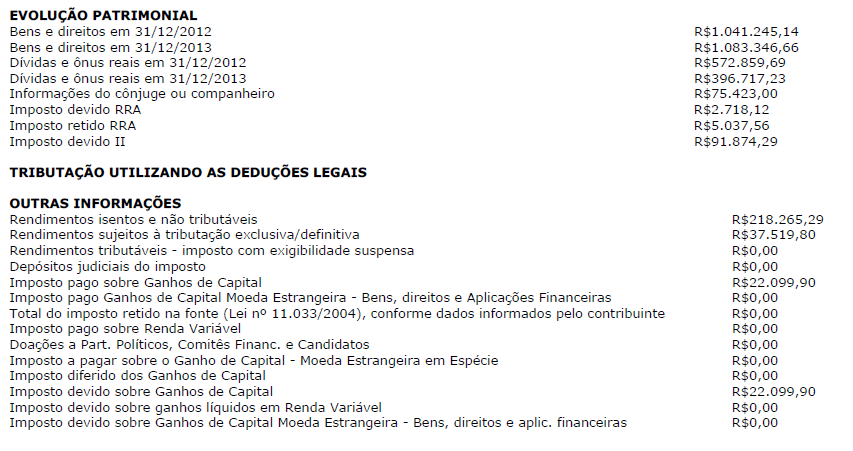 DICAS DE SUCESSO
Faça análise da variação patrimonial
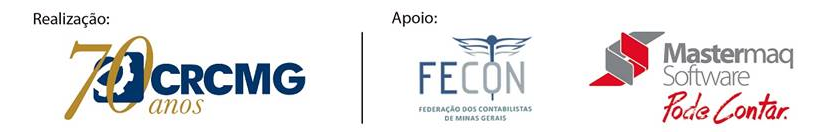 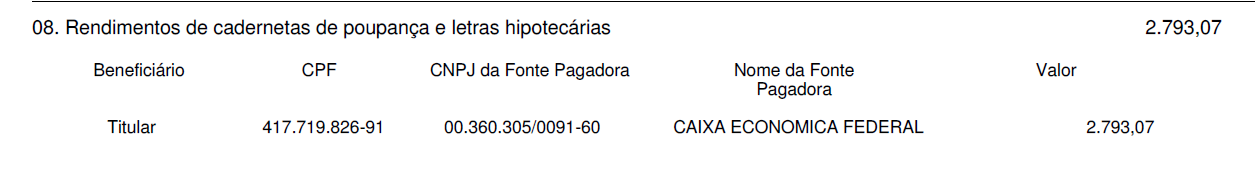 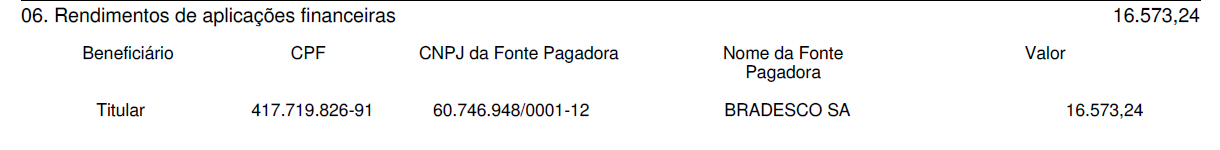 DICAS DE SUCESSO

Faça um estudo das aplicações financeiras, afim de melhorar os ganhos do seu cliente.
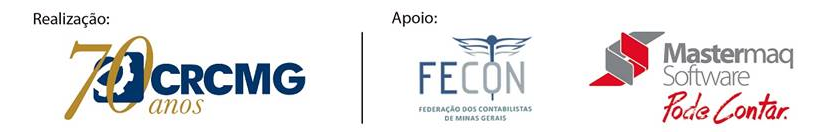 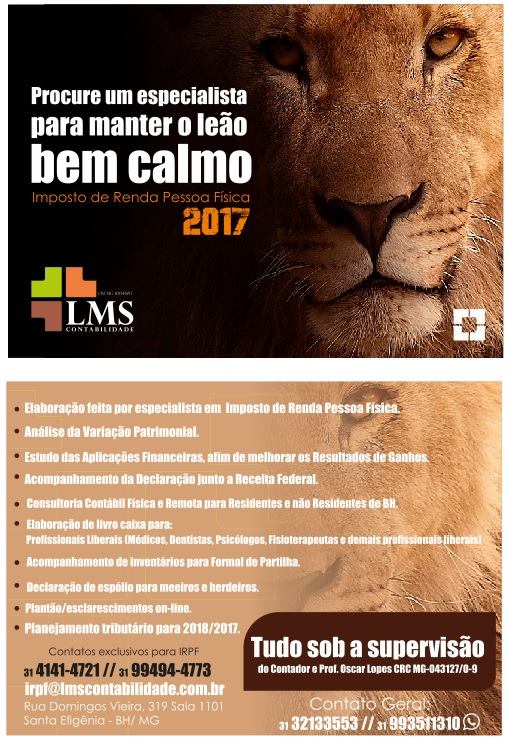 DICAS DE SUCESSO
Envie um folder eletrônico para seus clientes e para novos clientes.
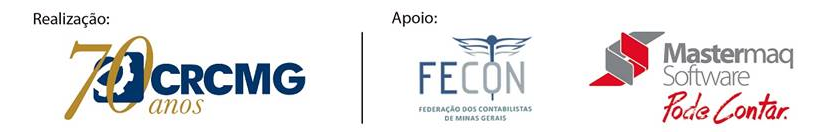 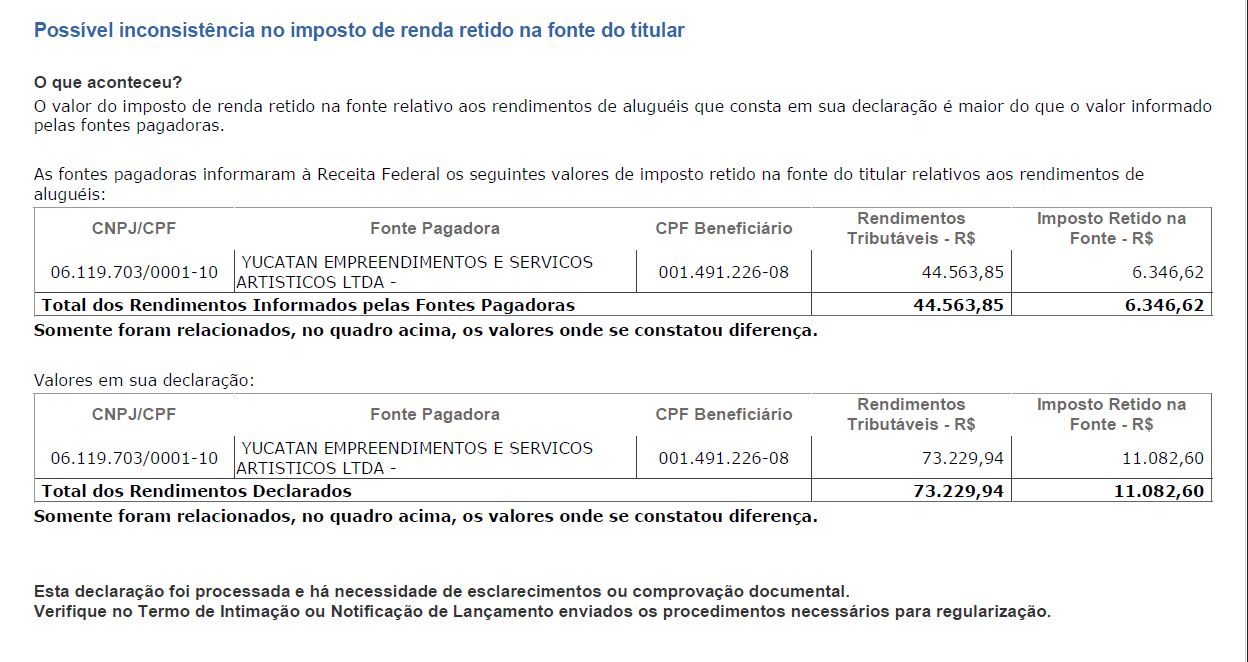 DICAS DE SUCESSO
Acompanhe a declaração na receita federal e todo dia trinta mande um relatório para seu cliente como esta a declaração.
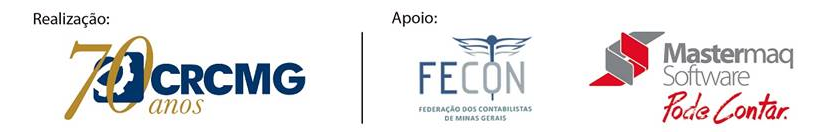 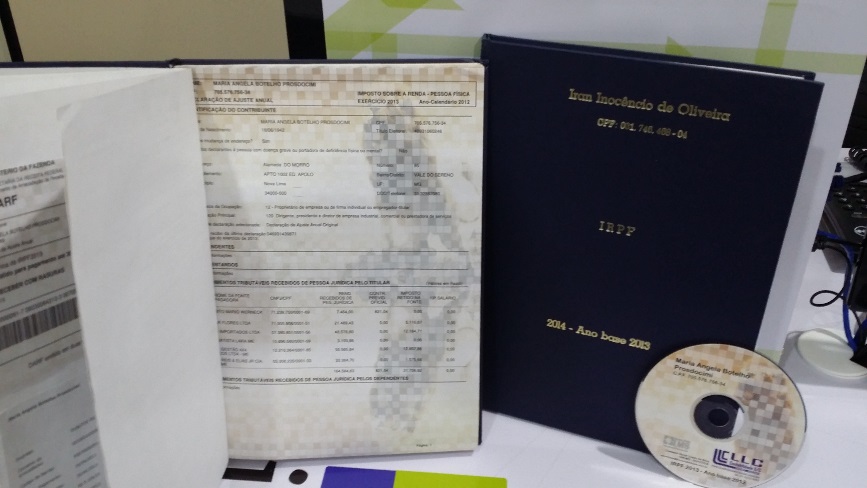 DICAS DE SUCESSO

Você esta vendendo um serviço. 
Organização, capricho e qualidade são essenciais. 
Faça ele se apresentar na forma de um produto.
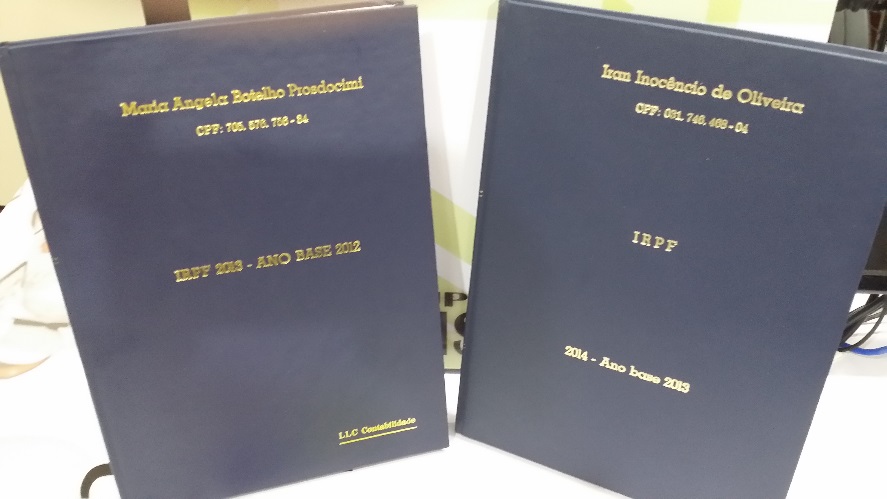 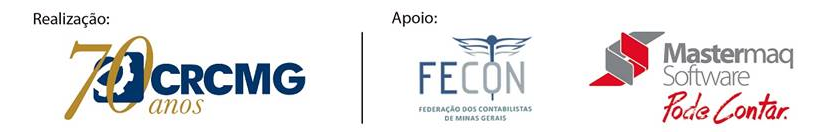 prof_oscarlopes@saberesaber.com

oscarlopes@lmscontabilidade.com.br
Muito obrigado!
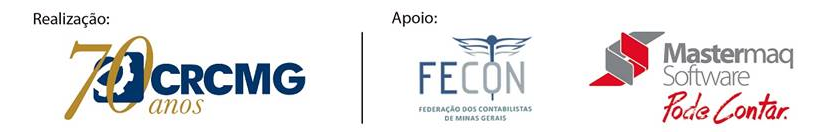